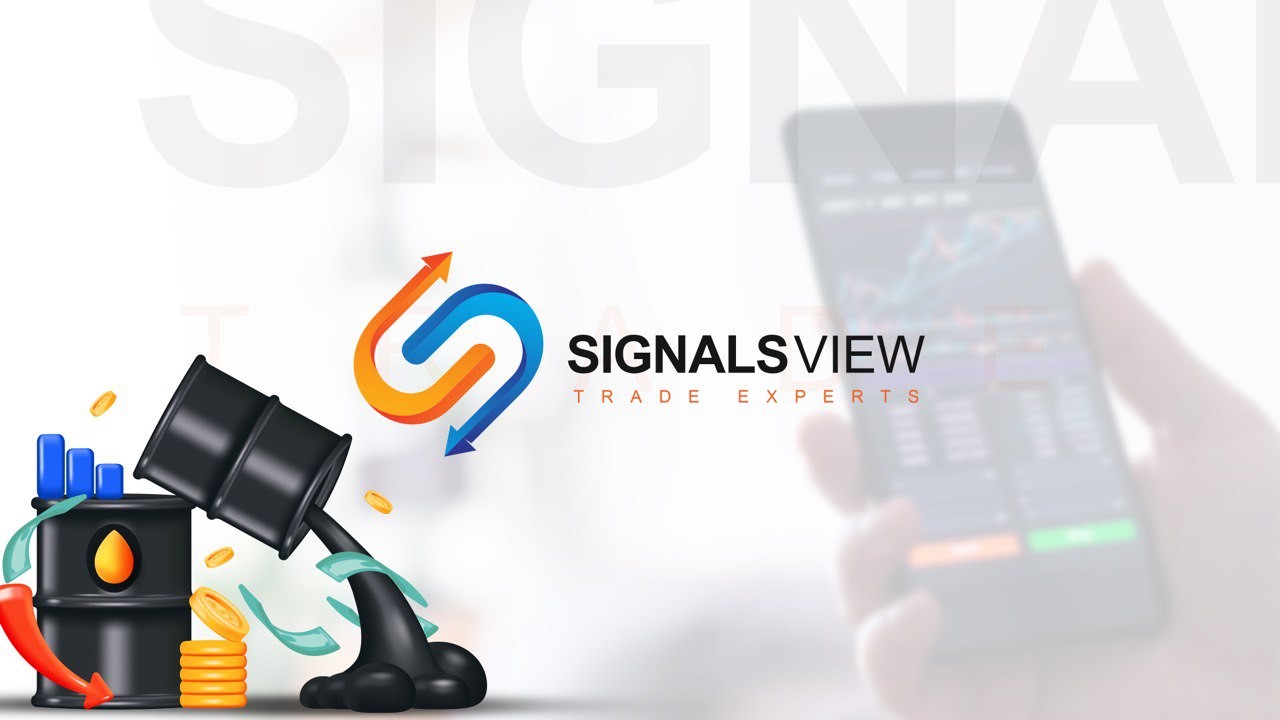 كورس تعليم التداول
للمبتدأين
From A  to  Z
Eng. Eslam Salman
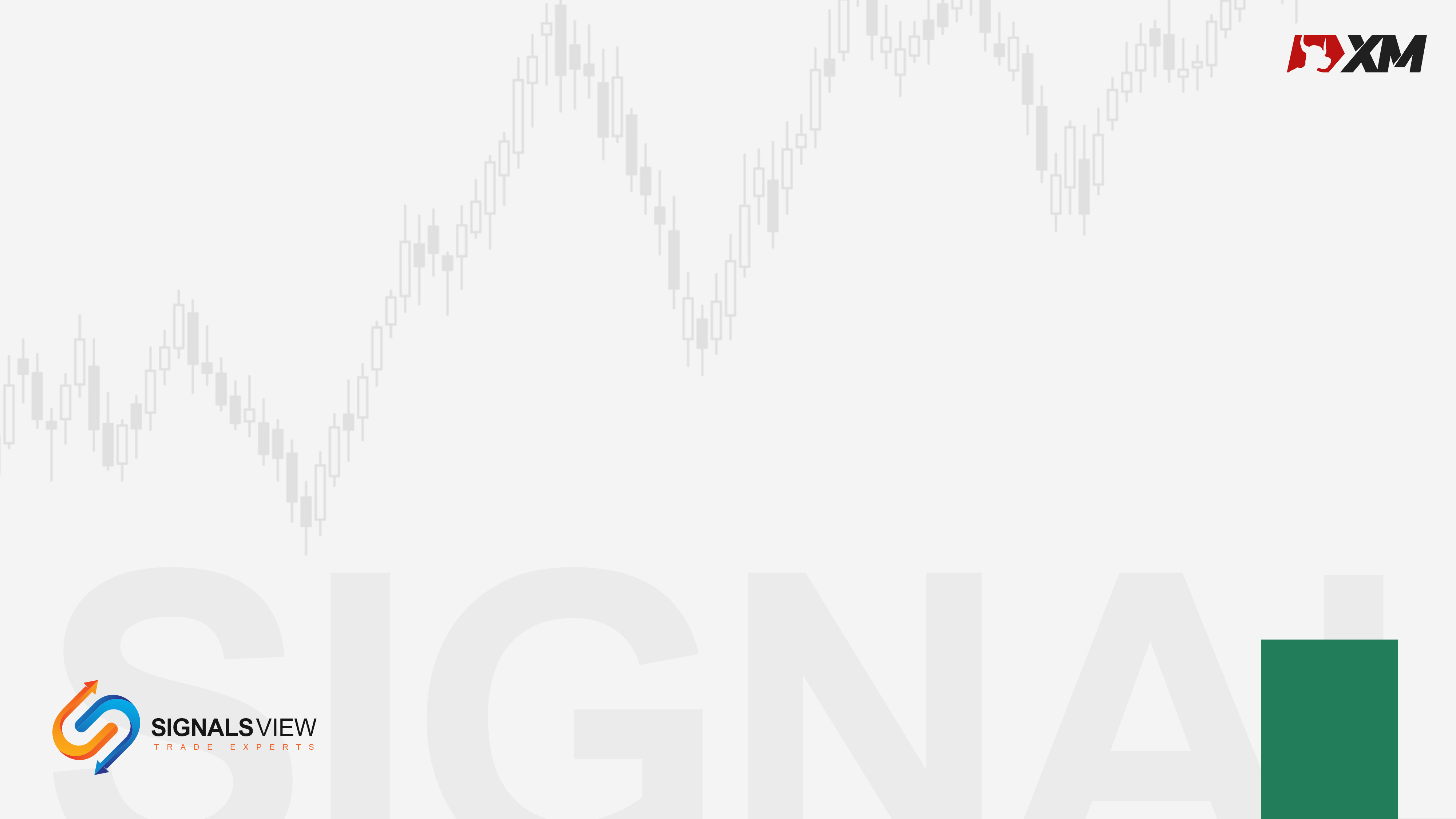 المحاضرة الثانية
ما هى حالات السوق من جهة المزاج العام؟
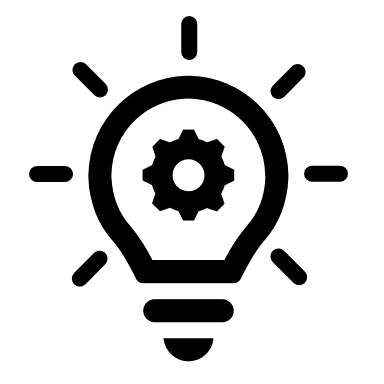 1
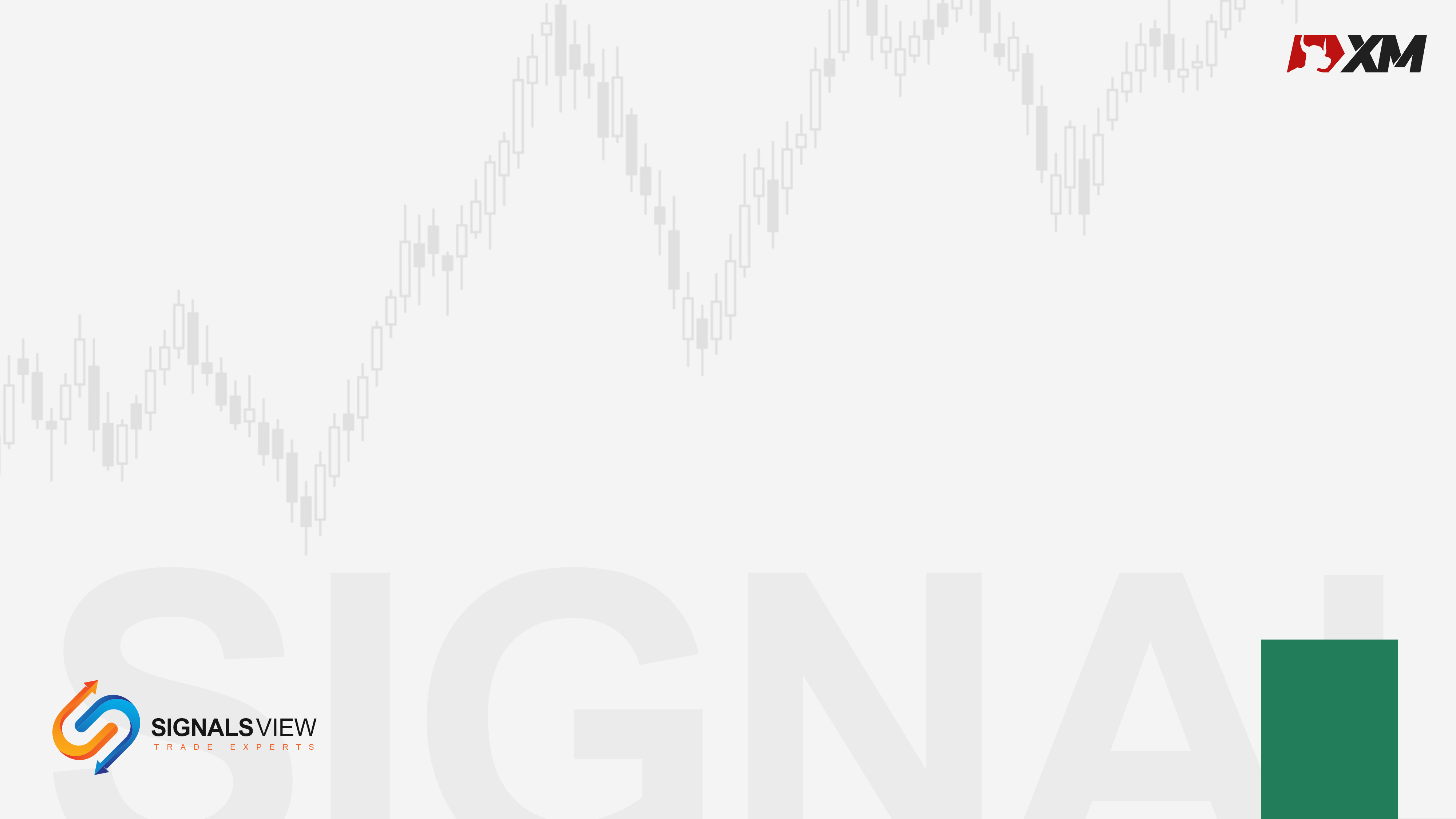 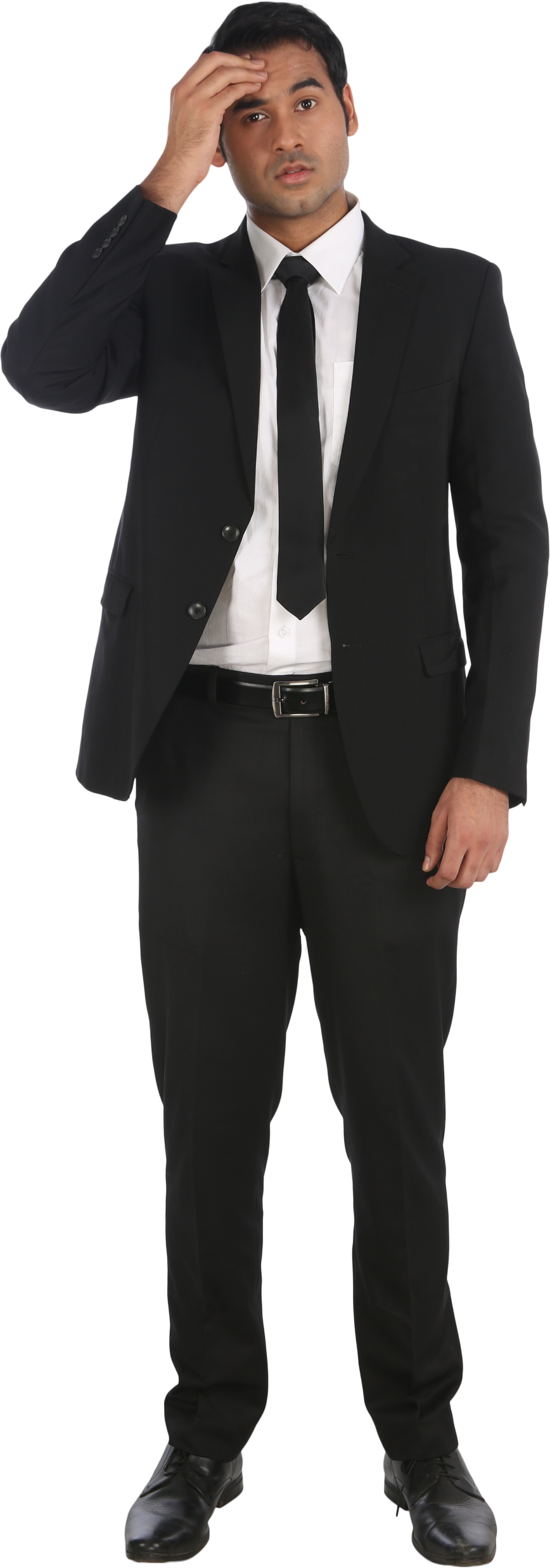 ما هى حالات السوق من جهة المزاج العام؟
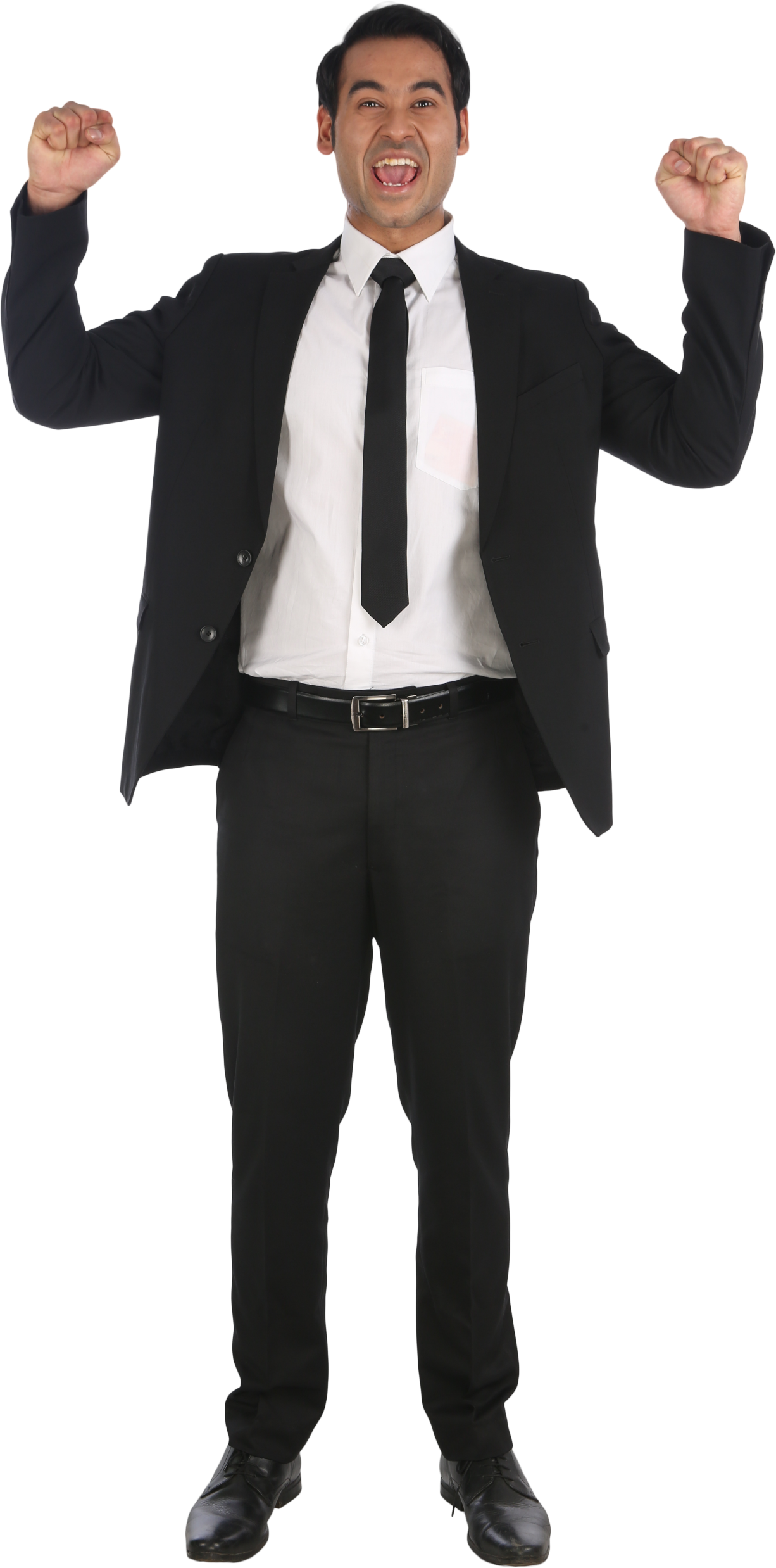 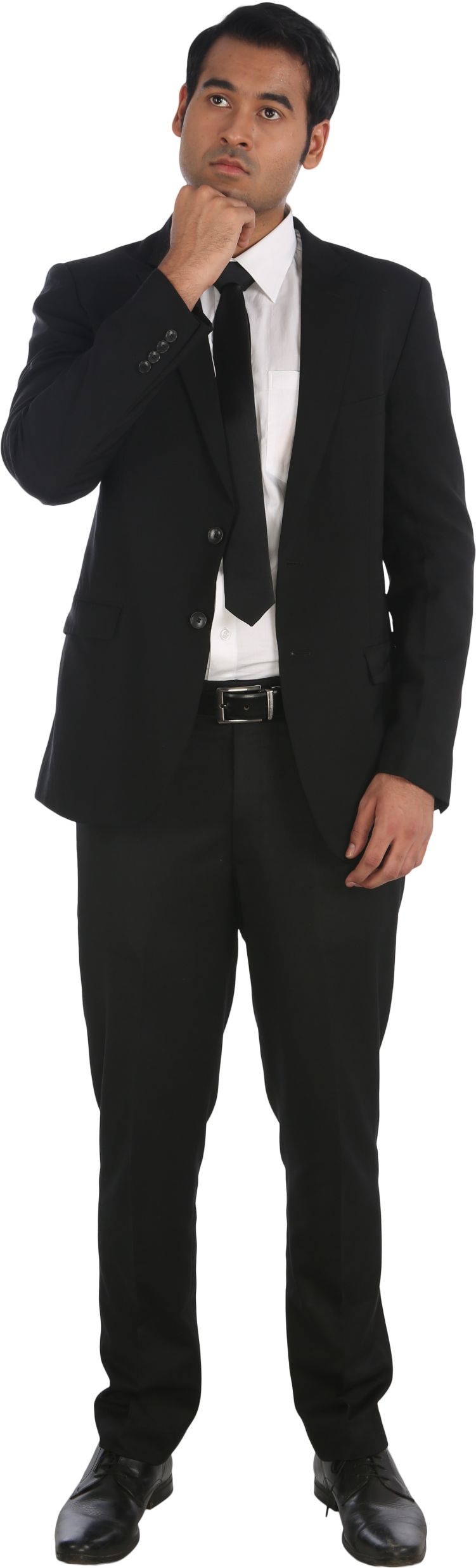 2
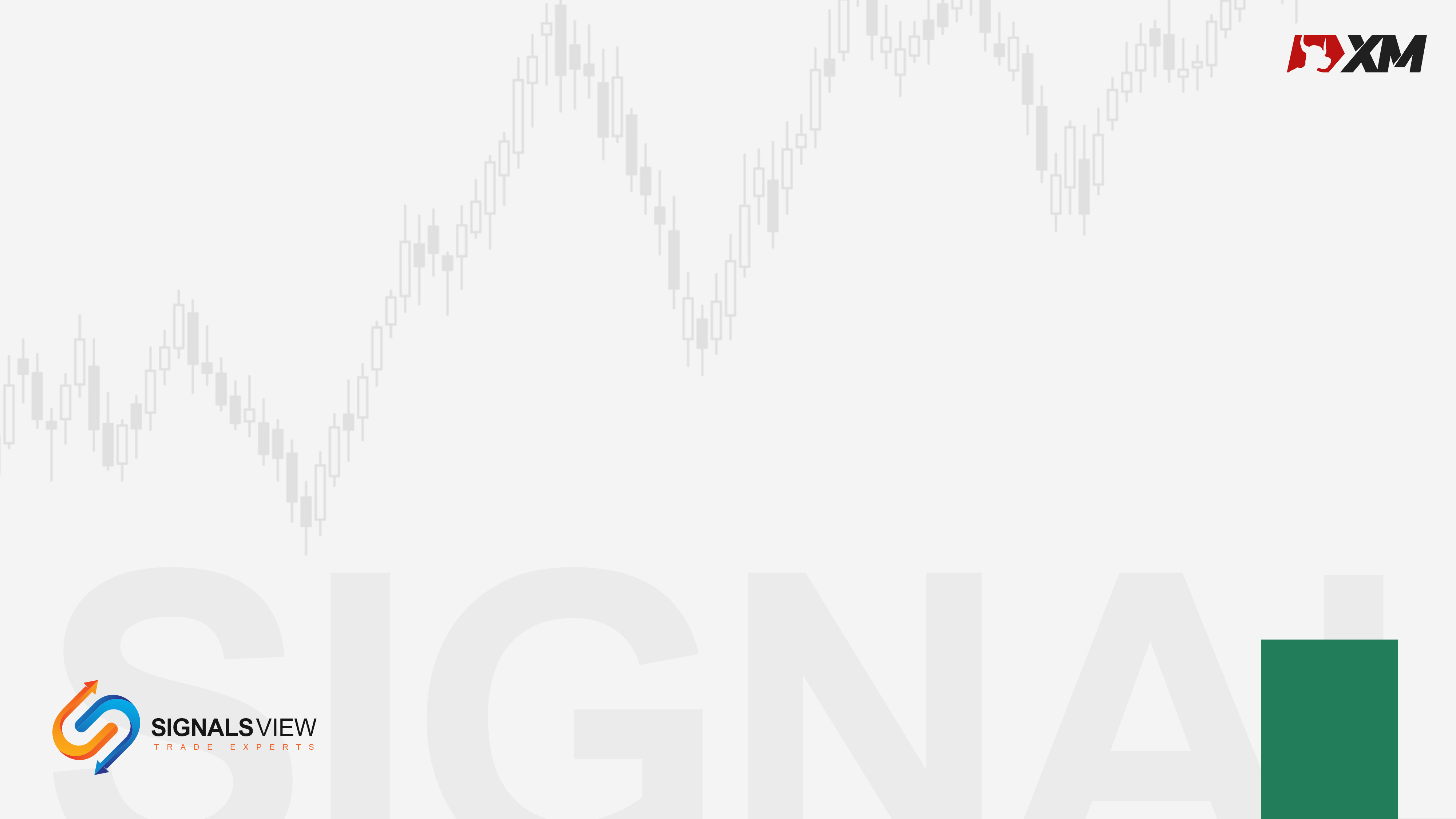 التفائل=شهية مخاطرة
Risk ON
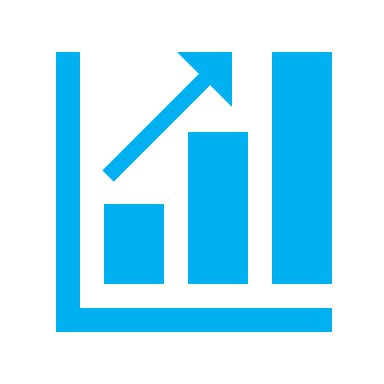 3
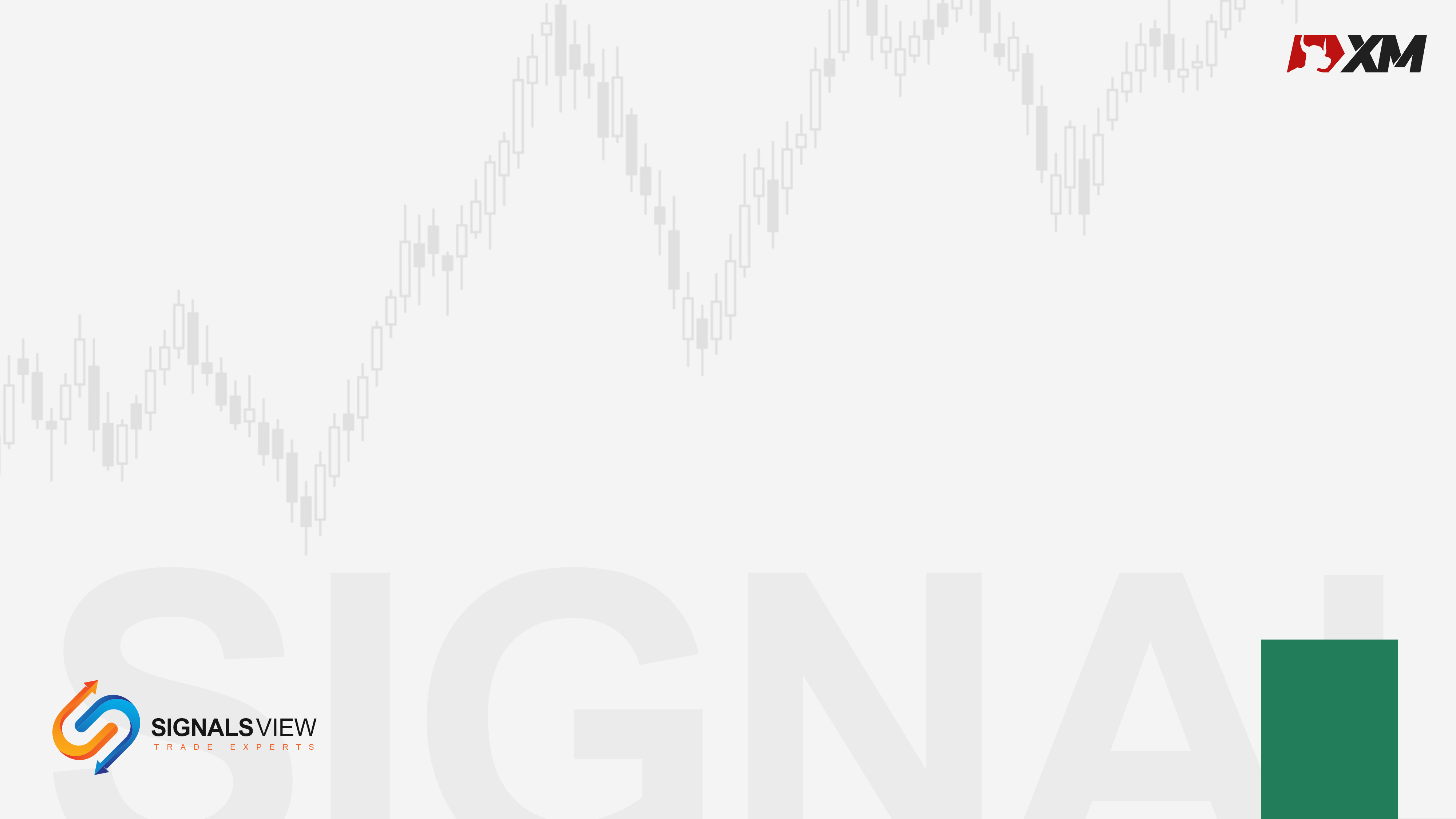 التشاؤم=توجه لملاذ أمن
Risk - Off
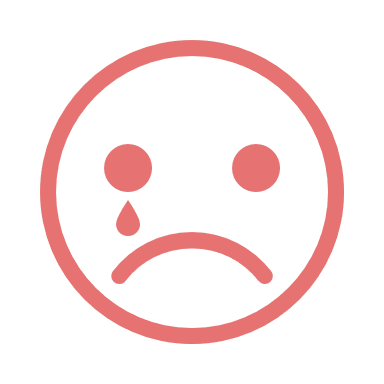 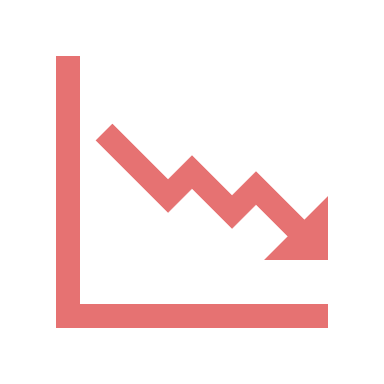 4
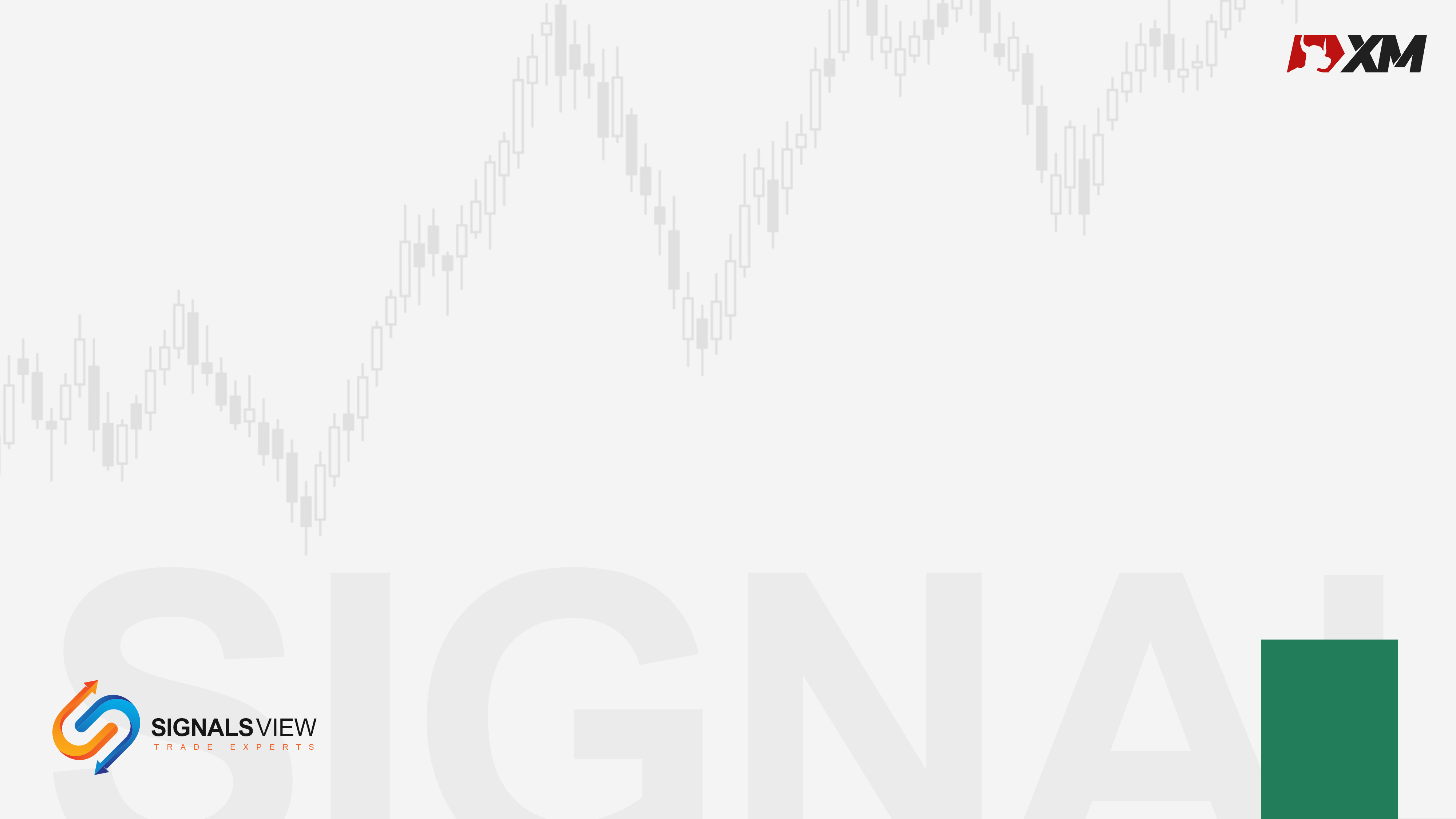 ما هى حالة التردد؟
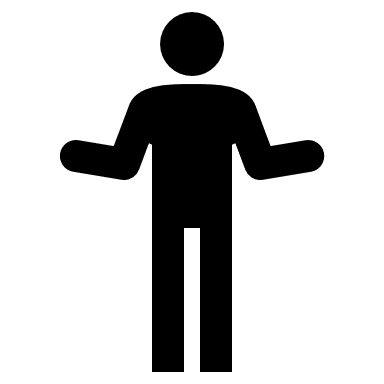 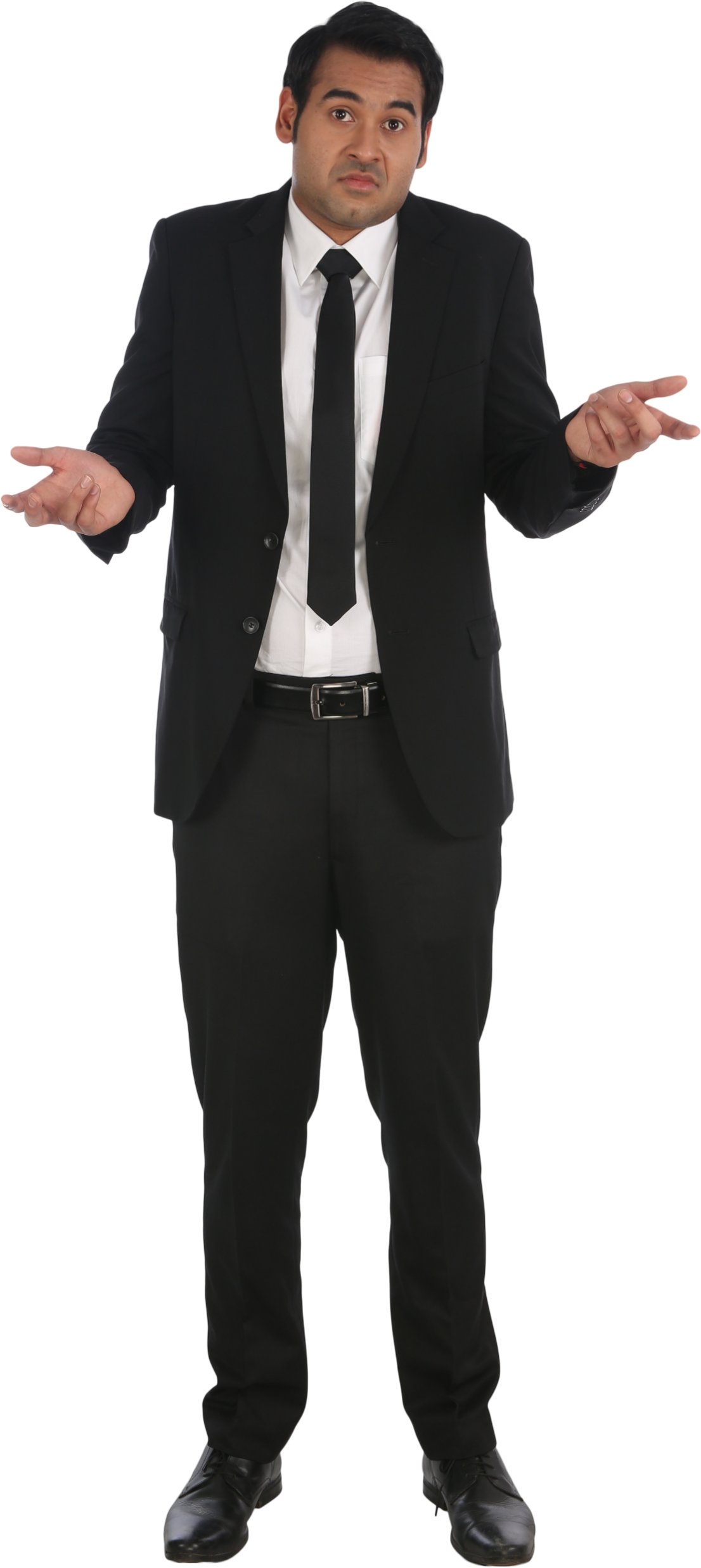 هذه الحالة تحدث بعد تفاؤل أو تشاؤم قوى, وقد انتهي تأثيره, ولا يوجد محفز جديد للأسواق بعد لكى تتحرك فى اتجاه التفائل أو التشاؤم, وتستمر هذه الحالة حتى يأتى محفز للأسواق للتحرك.
هذا الحالة التى يخسر فيها المتداولون غالبا سواء دخلوا فى صفقات شراء أو صفقات بيع.
5
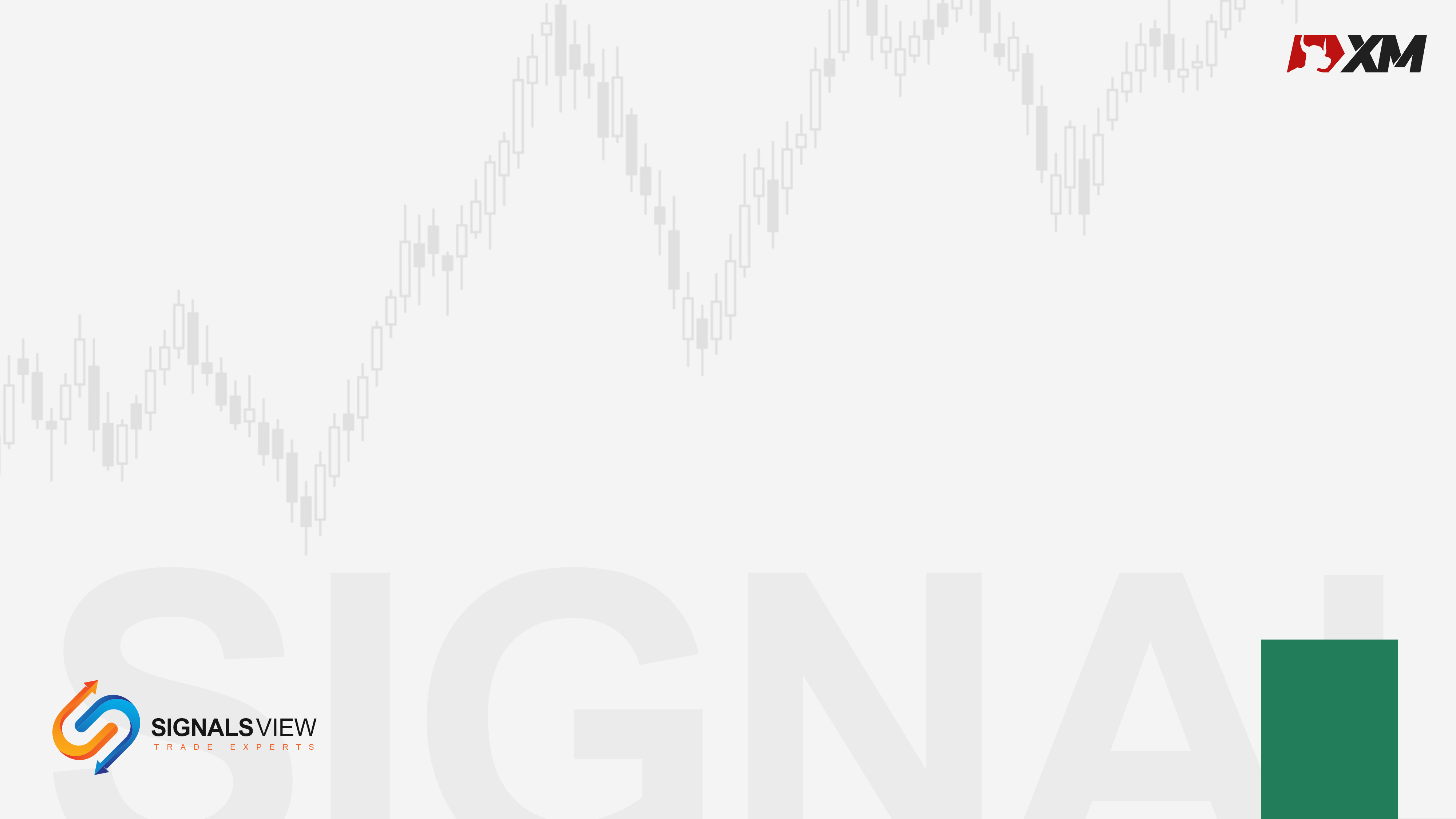 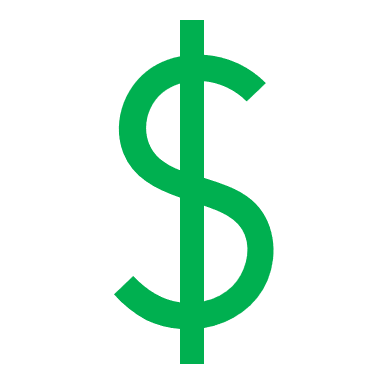 ما الاشياء التى يمكن للمستثمر أن يستثمر فيها؟
الأسهم
المشاريع الشخصية   والشراكة
العقارات
السندات-
البنوك
العملات الرقمية
صناديق الاستثمار
    ETF
SPACs  Special purpose acquisition company
 شركات ناشئة غير محددة
السلع والذهب
الفن والمقتنيات:
 مثل الرسومات الفنية النادرة ومؤخرا NFT
صناديق ادارة الاموال الخاصة 
Mutual Fund
6
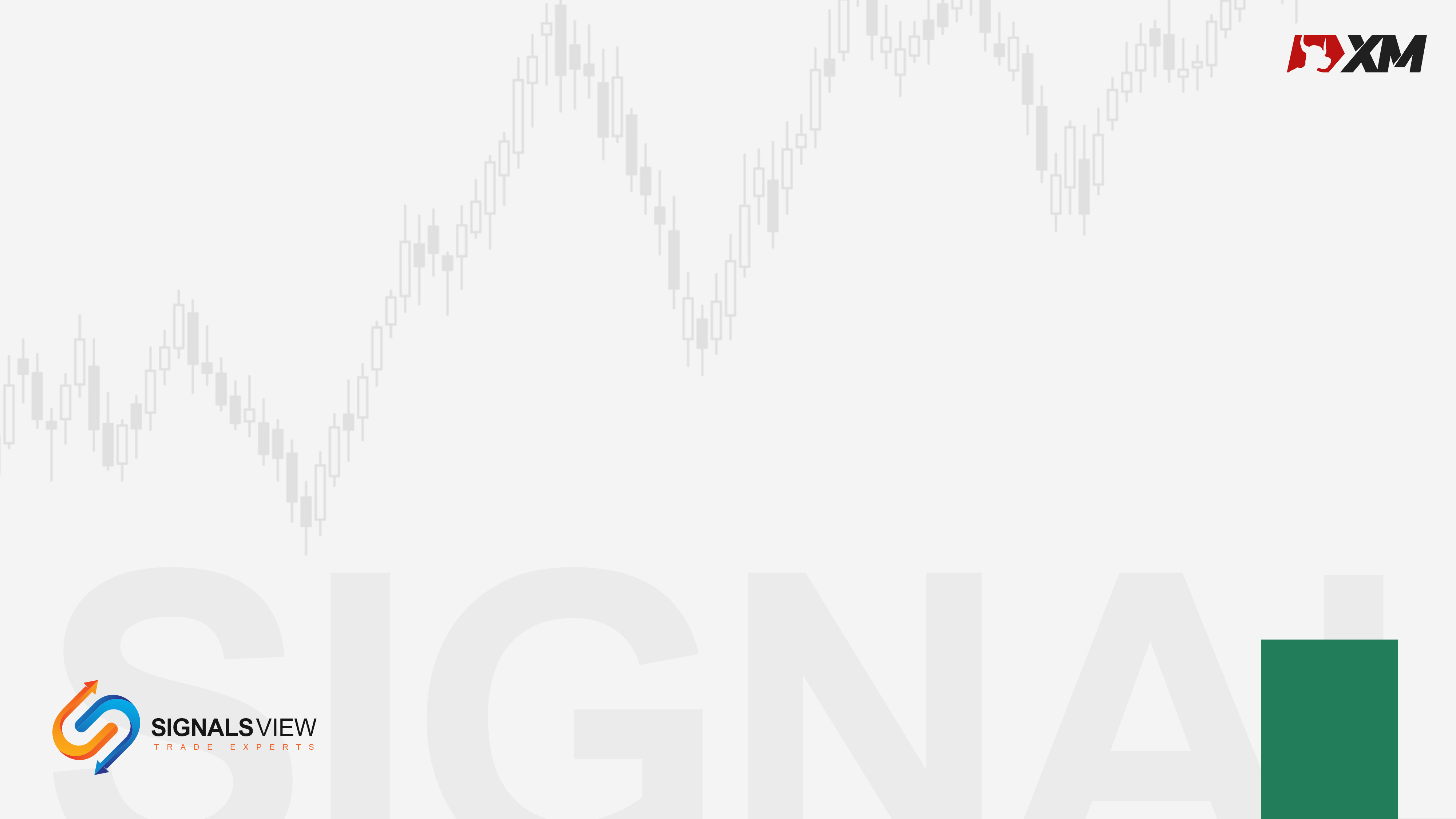 المخاطرة , الربح, السيولة
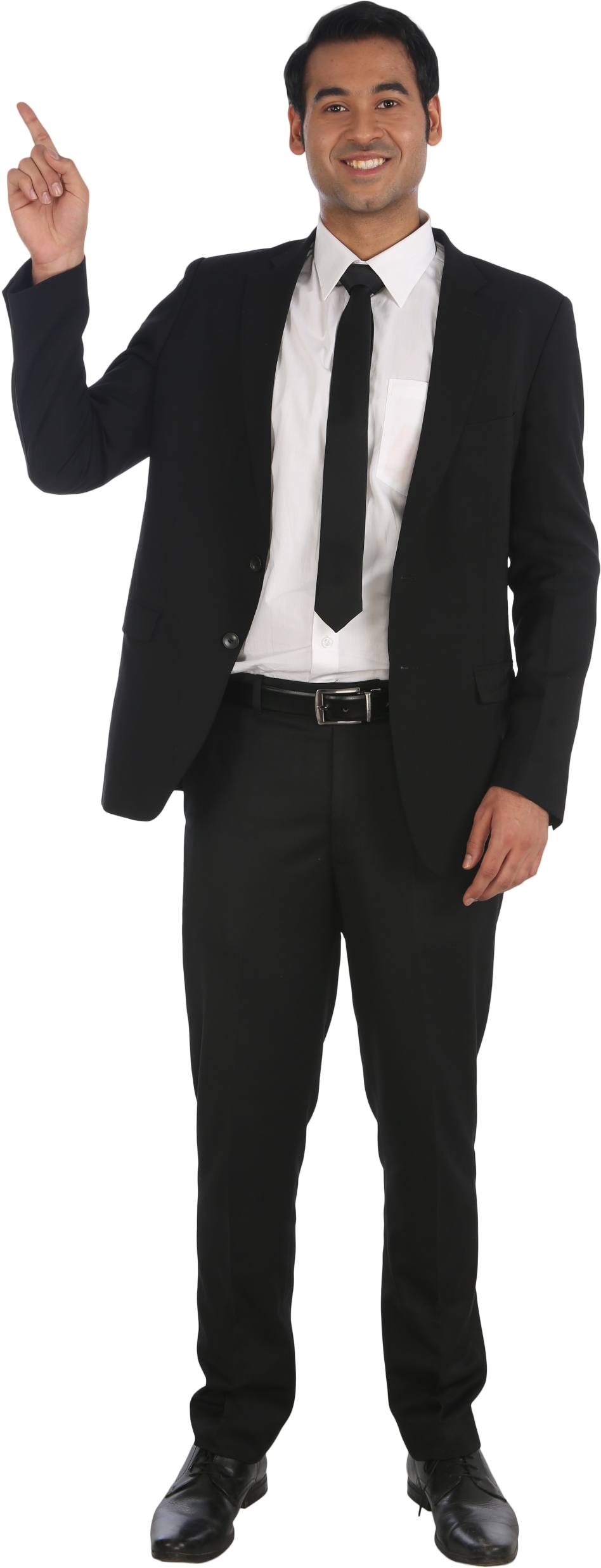 7
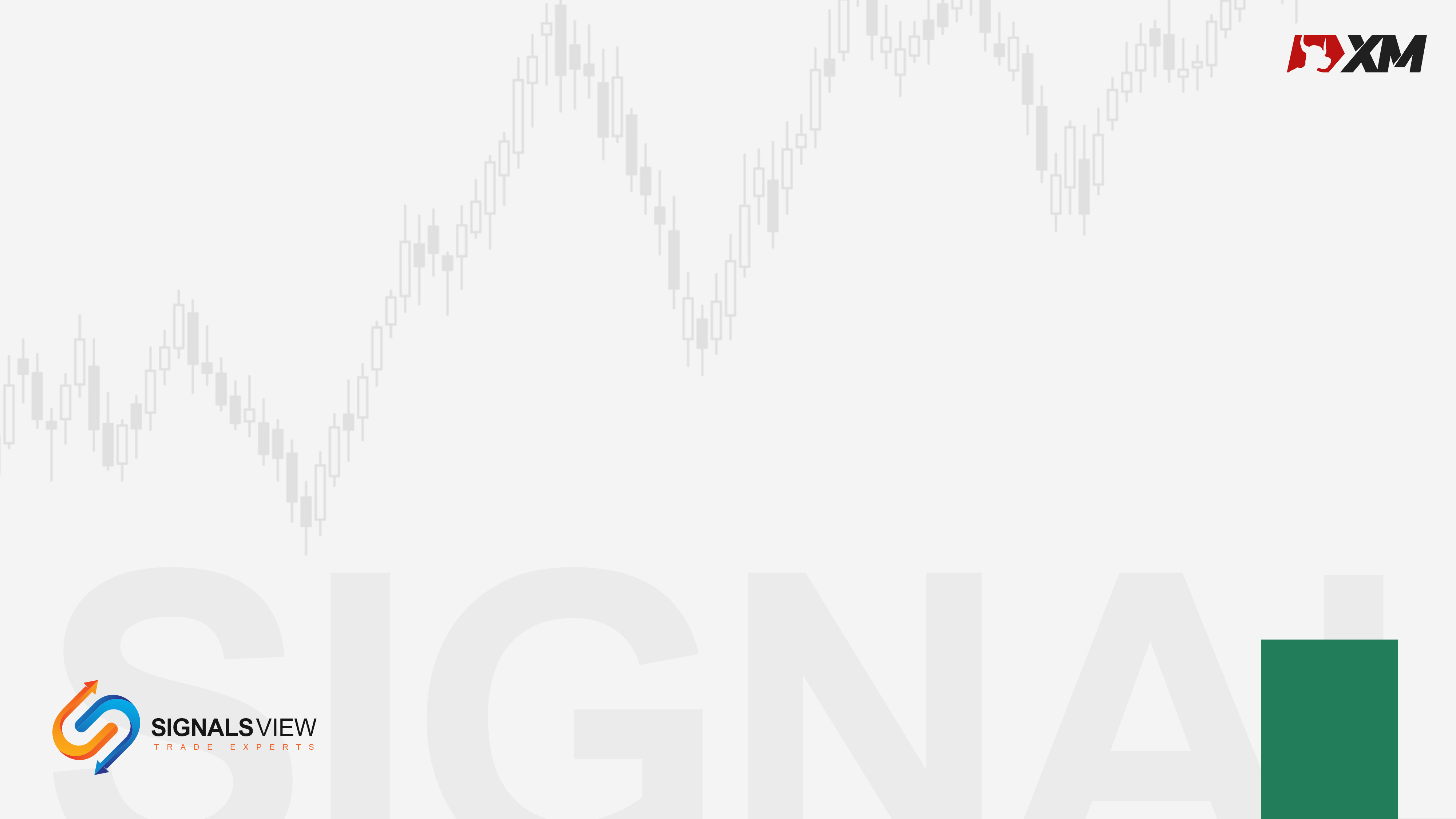 المخاطرة , الربح, السيولة
المخاطرة                    العائد                     السيولة
الأسهم
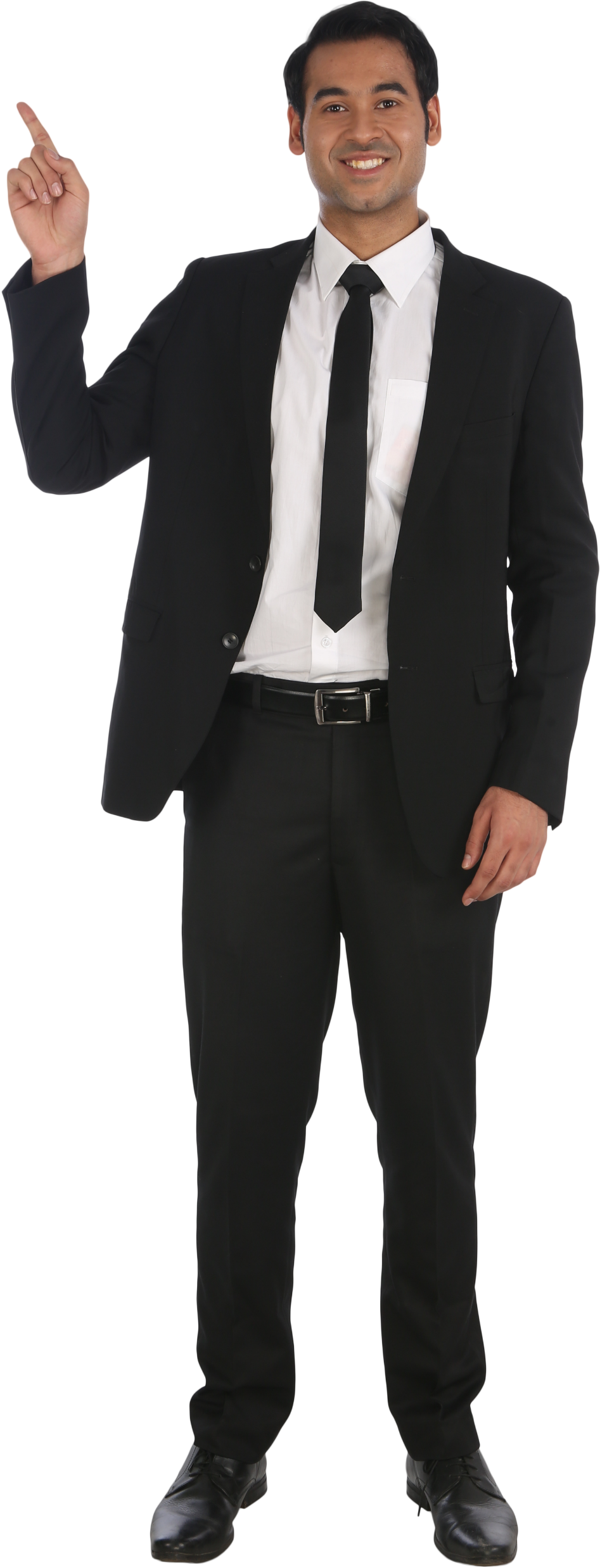 الذهب
العقارات
8
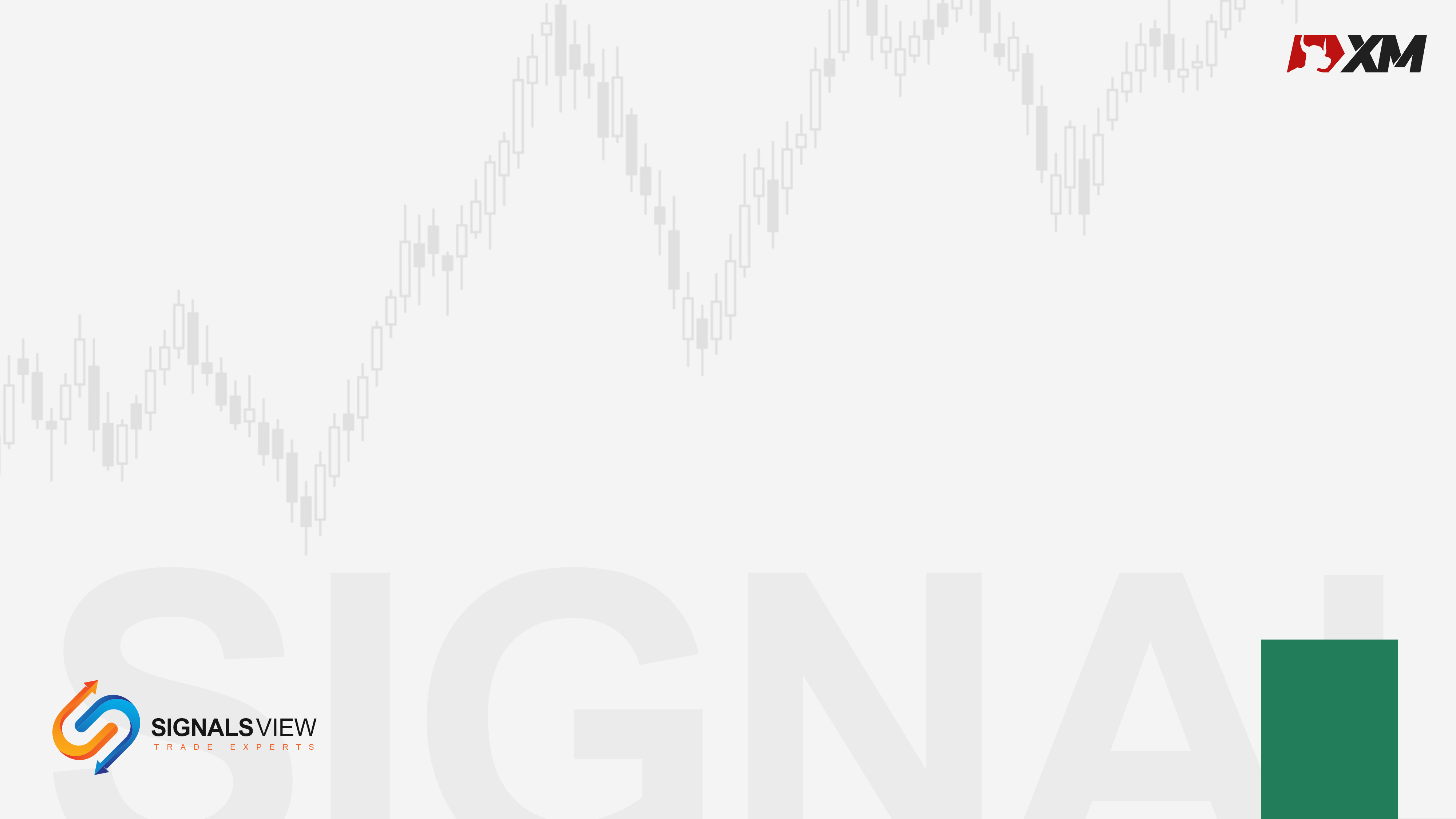 ما الأدوات المالية المتوفرة للتداول فى سوق المال العالمى؟
المؤشرات على الأسهم
العملات
الأسهم
السلع
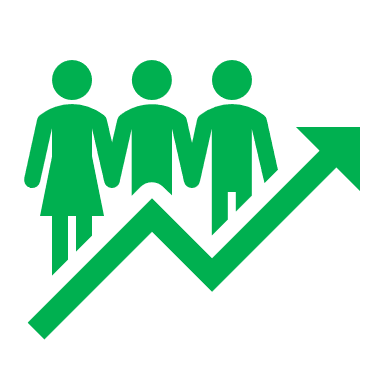 العملات الرقمية
الطاقة
السندات
صناديق الاستثمار مثل صندوق  GDX  للذهب, وغيره من صناديق العقارات وصناديق للأسهم
9
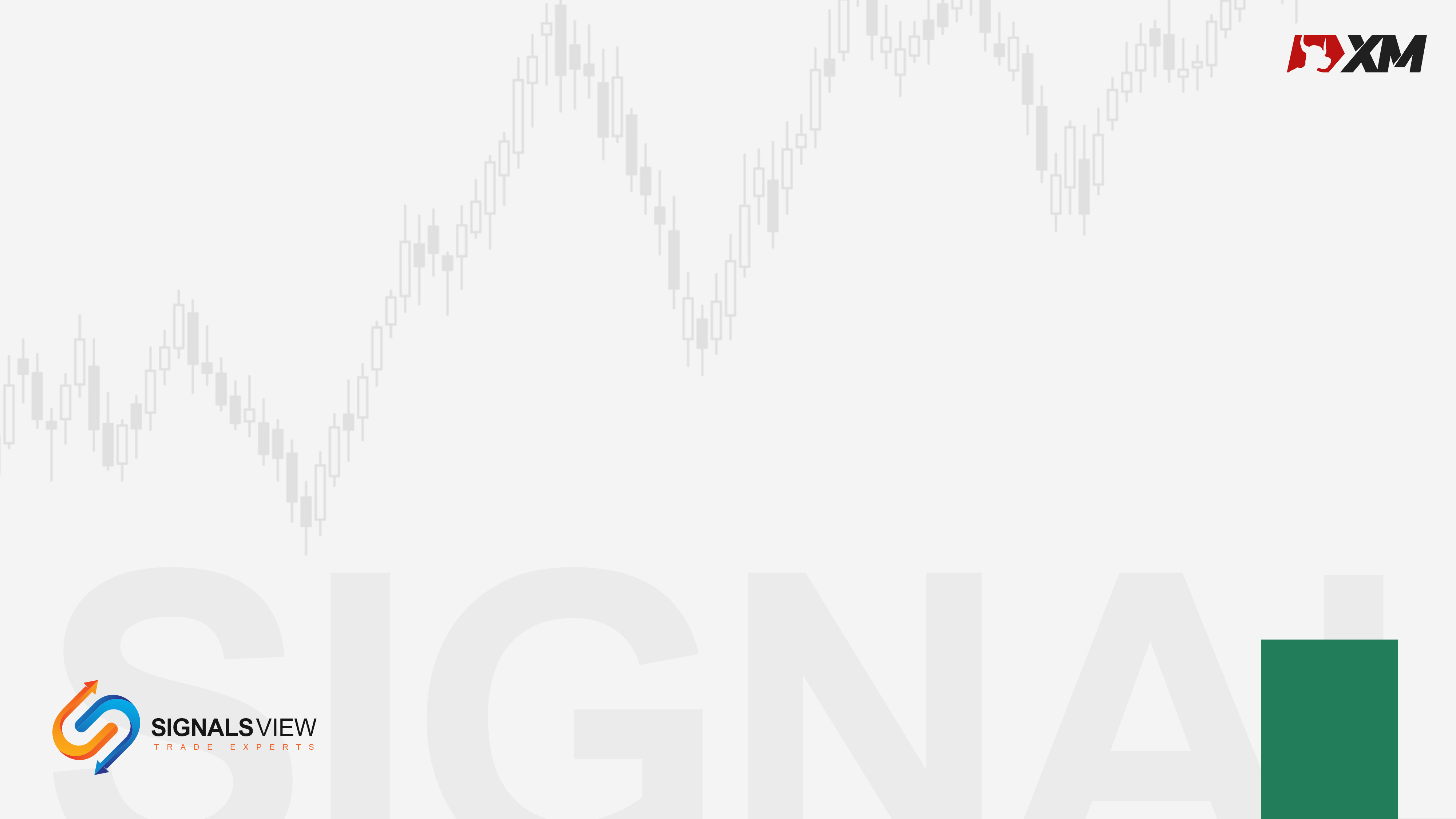 ما السلع الأكثر تداولا فى العالم ؟
سلع المعادن الثمينة والصناعية : الحديد Steal
النفط البريطانى
الأسهم
النفط الأمريكى
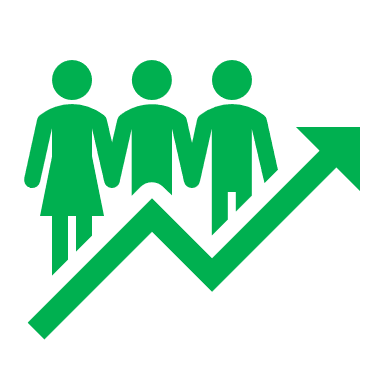 الذهب
خام الحديد 
Iron Ore
الفضة
النحاس
القهوة
السويا بينز, الفول
الكوكا
السلع الزراعية
10
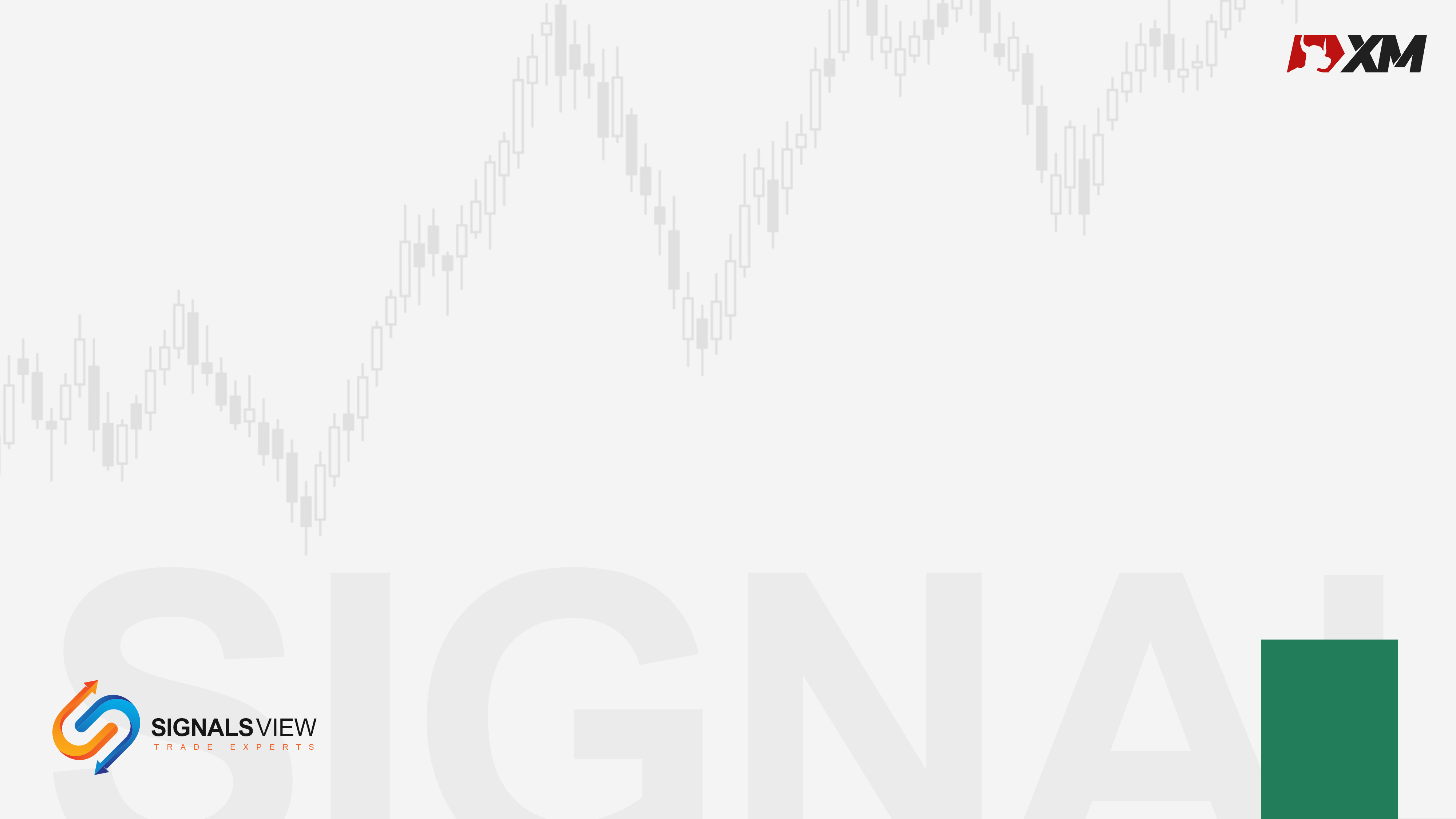 ما العملات الأكثر تداولا؟
AUDUSD
EURUSD
GBPUSD
USDJPY
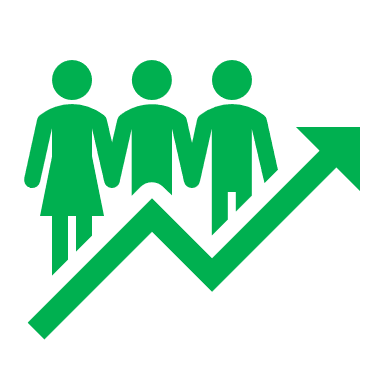 USDCNY
USDCHF
USDCAD
USDHKD
EURGBP
USDSKW
11
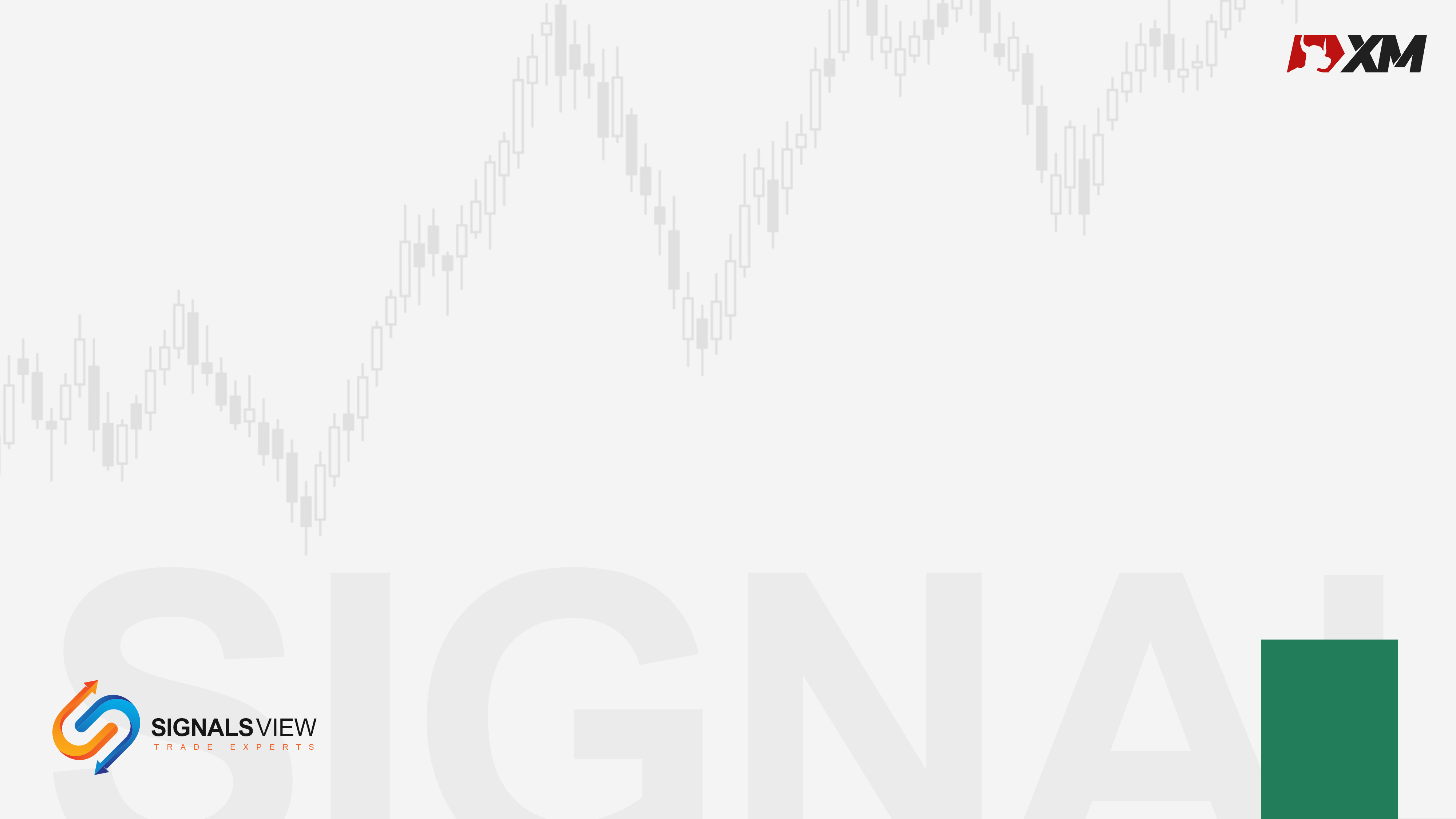 أشهر المؤشرات في التداول؟
NASDAQ-100
FTSE 100
Hang Seng Index
S&P 500
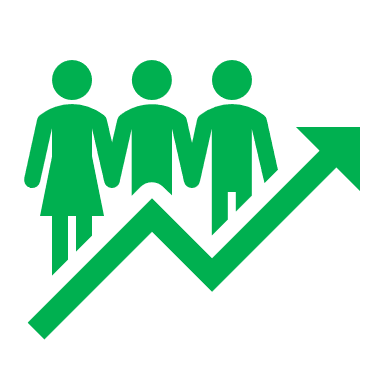 Russell 2000
Dow Jones Industrial Average
DAX 40
Bovespa Index – Ibovespa (Índice Bovespa)
Euro STOXX 50
CAC 40
12
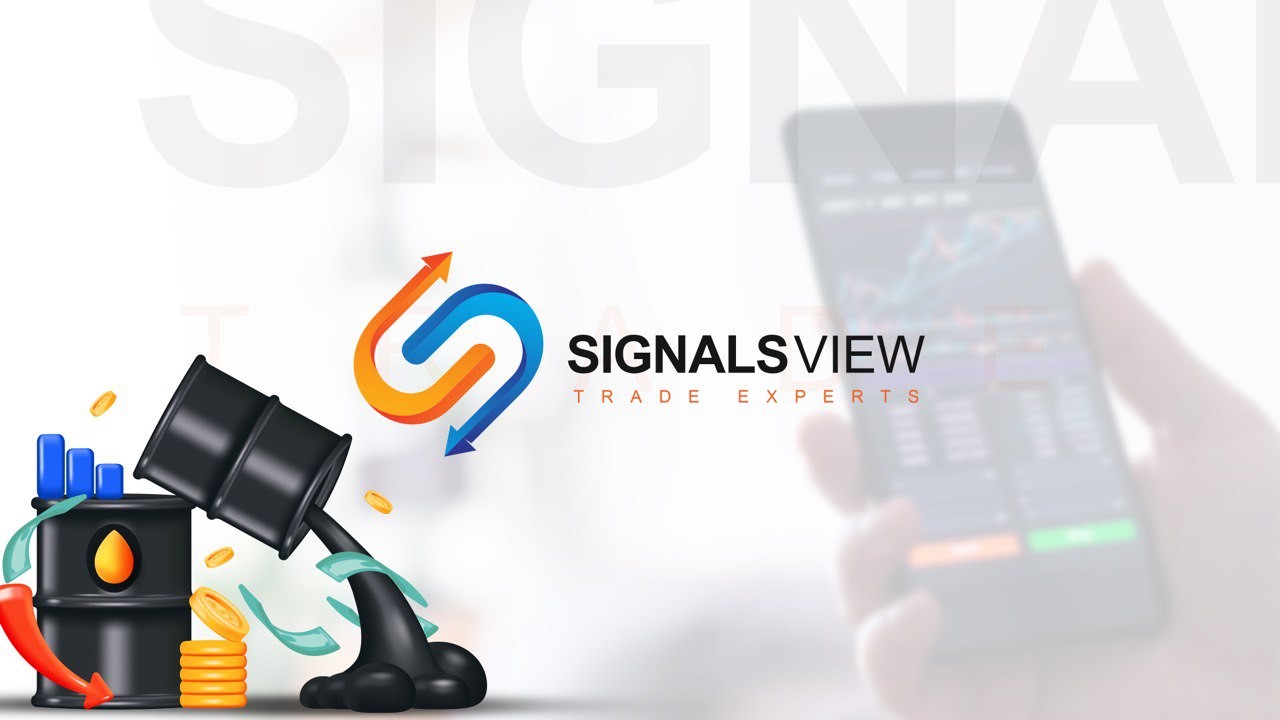 كورس تعليم التداول
للمبتدأين
From A  to  Z
Eslam Salman